Don Quijote de la mancha
Trabaja con tu compañero/a
¿Crees que la literatura (incluyo aquí las formas modernas de comunicación, como la tele, el cine,las redes sociales, los videojuegos, etc.) tienen la capacidad de influir en el comportamiento de la gente? Explica. ¿Puedes poner un ejemplo?

Si estás de acuerdo, ¿puede influir positivamente tanto como negativamente? Da un ejemplo de influencia positiva y uno de negativa.
Expresiones universales
¿Qué quiere decir «ser un quijote»?



¿Qué significa «luchar contra los molinos de viento»?
Un soneto a dulcinea del toboso…
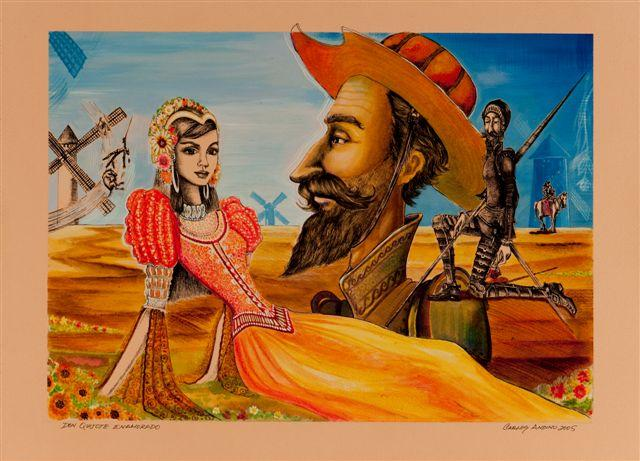 Etimologíacastilla la mancha
Castilla  significa, según su etimología, «tierra de castillos». El término vendría del latín castellum.
Castilla la Mancha
Procede de la lengua árabe durante la ocupación musulmana de la península Ibérica, y que procede el topónimo "Mancha", pronunciado como Manxaf o Al-Manshaf, que se traduce como "tierra sin agua“.
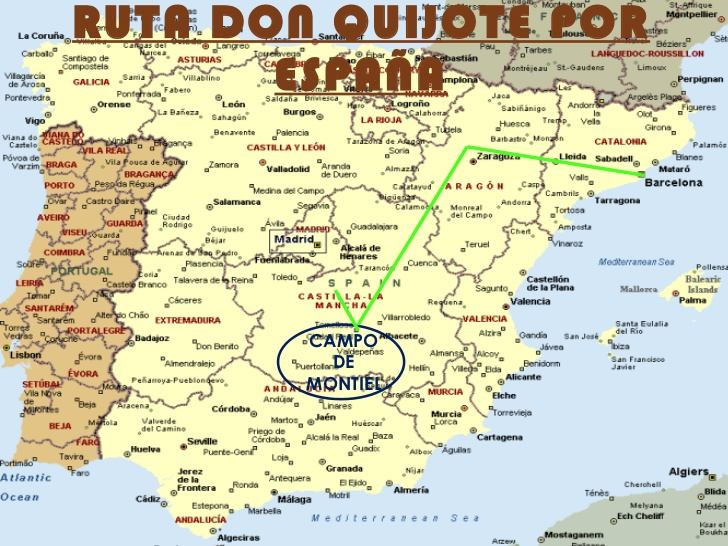 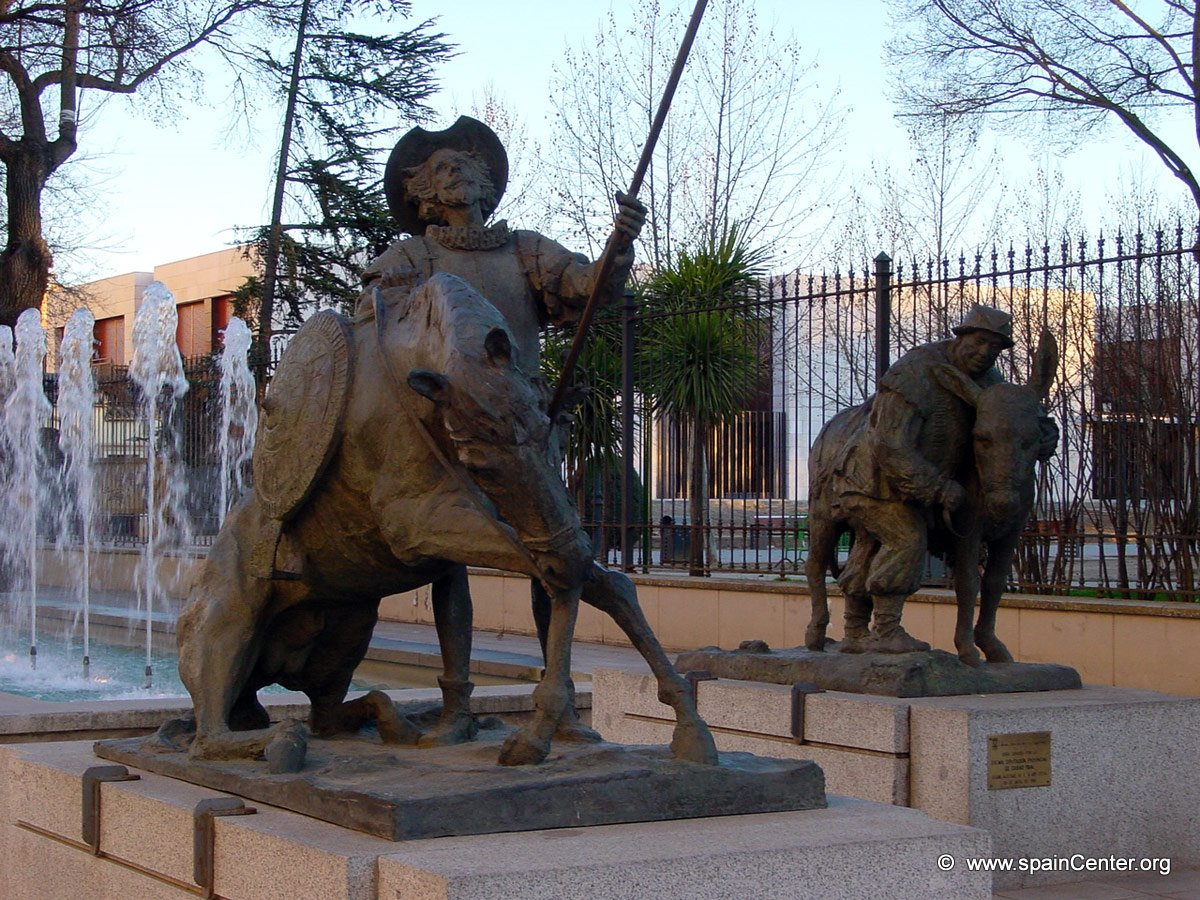 Ciudad Real
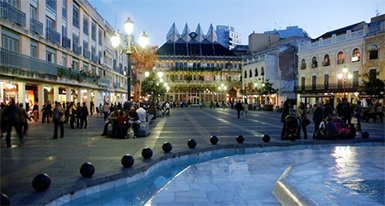 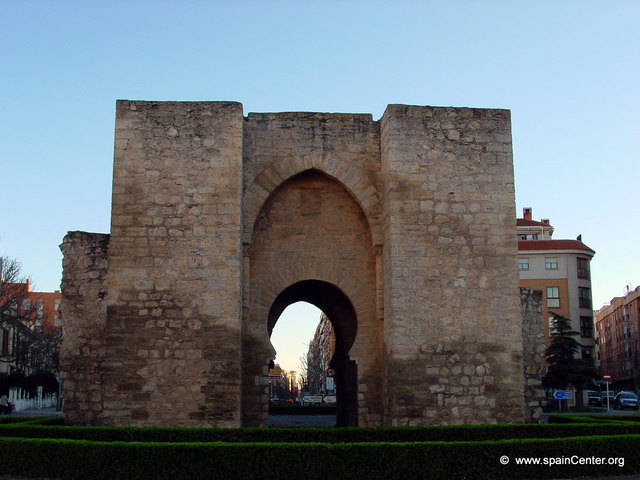 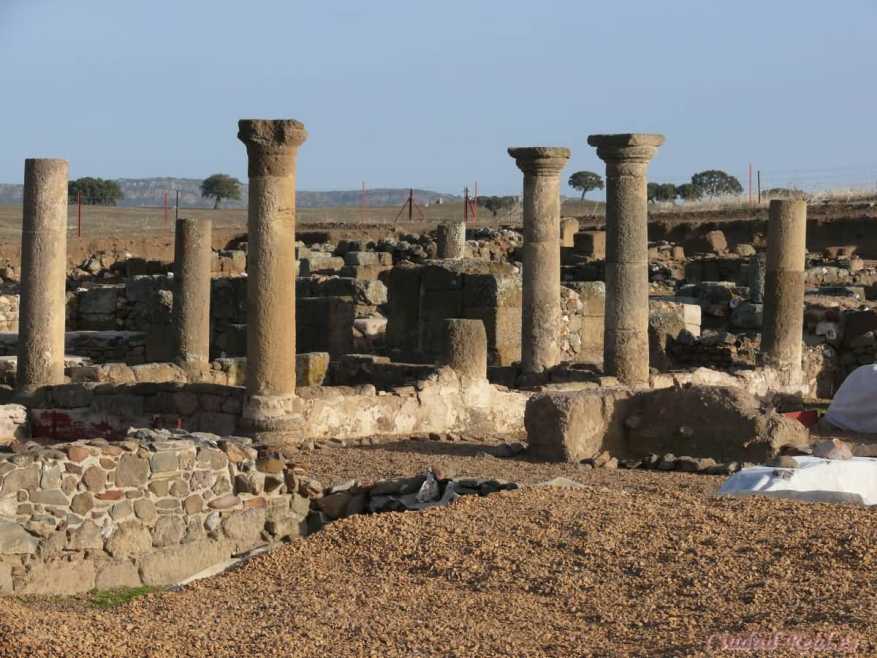 Albacete
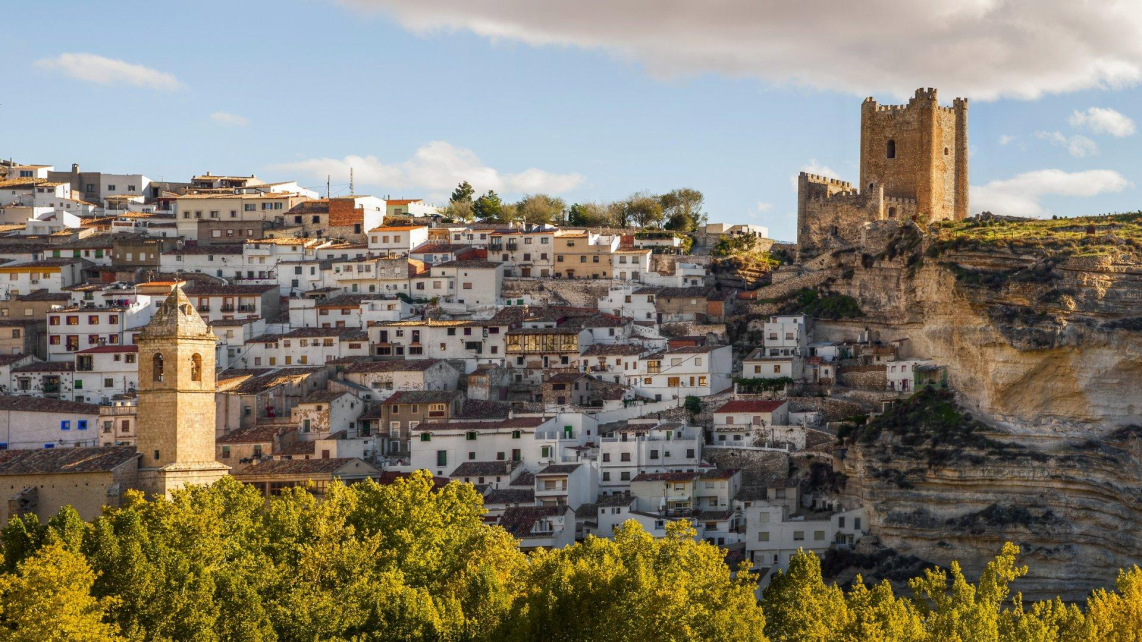 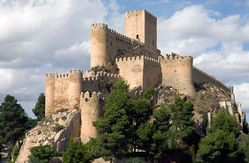 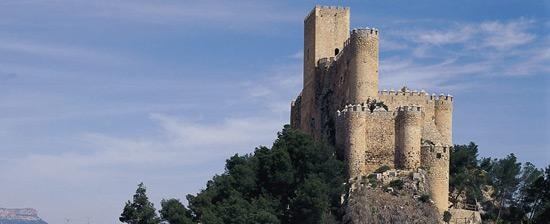 Plaza de España en Madrid
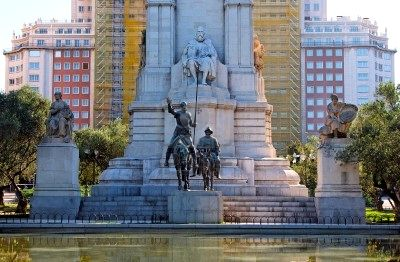 Algo de información…
CLASE SOCIAL                      RESIDE EN..	                      ALONSO ES..

______________                ________________         _______________

	AFICIONES                                          CON QUIEN VIVE
      _________________	                   ___________________
Con tu compañero/a escribe el proceso que sigue para convertirse en caballero andante
1) _________________________________________________

2) _________________________________________________

3) _________________________________________________

4) _________________________________________________

5) _________________________________________________
https://www.youtube.com/watch?v=ZAOIITBbHzY